Додаток до звіту з профорієнтаційної роботи кафедри  іноземних мов за  період з 15.09.2017- 19.10.2018
Відповідальному секретарю
                                                         приймальної комісії НФаУ
                                        доц. Живорі Н.В.

                                                      зав.каф . іноземних мов
                                          доц. Буданової Л.Г.
Лекція кафедри патологічної фізіології у ЗОШ № 103(18 жовтня 2017р.)
Організовано читання лекції кафедри патологічної фізіології у ЗОШ № 103, яку було проведено  ас. каф. пат.фізіології Остапець М.О. за темою: «Секреты подростковой жизни» 
(відповідальна – викл. каф. ін.мов Латунова Н.В.)
18.10.2017р. 
Лекцію прослухали учні
 9-А класу ЗОШ №103 у кількості 30 осіб та їх класний керівник
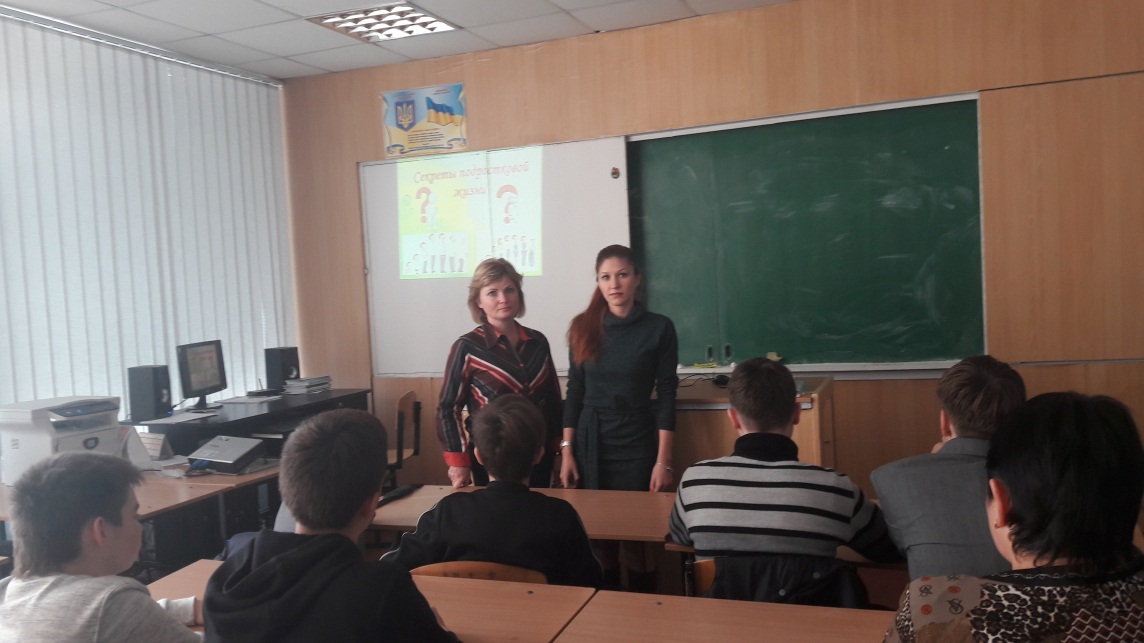 На фото: ас. каф. патфізіології Остапець М.О,               викл. каф. ін.мов Латунова Н.В.та учні 9-А кл. 
ЗОШ № 103
Лекція кафедри патологічної фізіології у ЗОШ № 103(18 жовтня 2017р.)
Організовано читання лекції кафедри патологічної фізіології, яку було проведено ас. каф. пат.фізіології                 Остапець М.О. за темою: «Спид: знать,  чтобы жить» 
(відповідальна – викл. каф. ін.мов Латунова Н.В.)
18.10.2017р. 
Лекцію прослухали учні
 9-Б класу ЗОШ №103 у кількості 30 осіб та їх класний керівник
На фото: викл. каф. ін.мов Латунова Н.В., завуч з виховної роботи Сусловець Т.П., завуч  з навчальної роботи Бугаєнко В.В.  та учні 9-Б кл. ЗОШ № 103